PABLO SEGALA SOLE
Nombre Civil: Pablo
Fecha de Nacimiento: 18 de octubre de 1903
Lugar de Nacimiento: Montgay, Urgell (Lleida)
Sexo: Varón
Fecha del Asesinato: 20 de agosto de 1936
Lugar del Asesinato: Lleida 
Orden: Sacerdote Diocesano
Datos Biográficos Resumidos:
Nombre de los padres: Josep y Cecilia.
Recibió el sacramento del bautismo en la Parroquia de Montgai el 22 de octubre de 1903,
1917 – Ingresa en el seminario de los franciscanos de Balaguer, donde estudió los dos primeros años de latín.
1919 – Pasó al seminario de la Seu de Urgell, donde continuó sus estudios de Latín, Filosofía (1921) de Teología (1923)
Y de Moral (1927-1928)
Fue ordenado sacerdote en la Iglesia del Santo Cristo de Balaguer el 2 de junio de 1928,
8 de junio de 1928 era nombrado icario de Térmens (Lleida) 
18 de junio de 1929, pasó a hacer de ecónomo de Linyola.
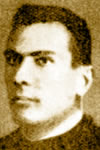 PABLO SEGALA SOLE
30 de octubre de 1929, sería nombrado vicario maestro de Albesa, también en Lleida.
16 de junio de 1931, se le designó vicario de Cardosa.
17 de diciembre de 1933, ecónomo de Montroig, cargo que tuvo hasta su muerte.
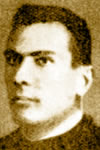 PABLO SEGALA SOLE
Datos Biográficos Extendidos:
Martirio:
El estallido de la Guerra Civil en julio de 1936 motivó que buscara cobijo cerca de la familia en Montgai, donde también había llegado desde Barcelona, huyendo de la persecución y de varias detenciones su hermano Francisco de la Asunción, carmelita descalzo. Los dos hermanos se escondieron por el término durante unos días, pero ante la amenaza de que si no los encontraban mataría a su familia, se presentaron al comité local y fueron detenidos, y luego conducidos a la ciudad de Lleida, donde fueron fusilados después de pasar por la cárcel.
El 20 de agosto de 1936 fue martirizado en Lleida junto con su hermano Francisco de la Asunción.
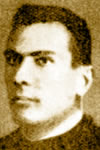 PABLO SEGALA SOLE
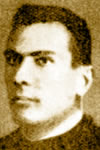 ¿En qué lugar reposan sus restos mortales?
En una fosa común del cementerio de Lleida
¿En qué fecha fue beatificado?
El 13 de octubre de 2013 en Tarragona
¿En qué fecha fue canonizado?
Aún no está canonizado
Fiesta Canónica:
20 de agosto
06 de noviembre, Festividad de los Beatos Mártires durante la persecución religiosa en el siglo XX
Fuente:
www.catholicnet.com  Fuente: BisbatLleida.org